Астана қаласы әкімдігінің № 29 орта мектебі КММ
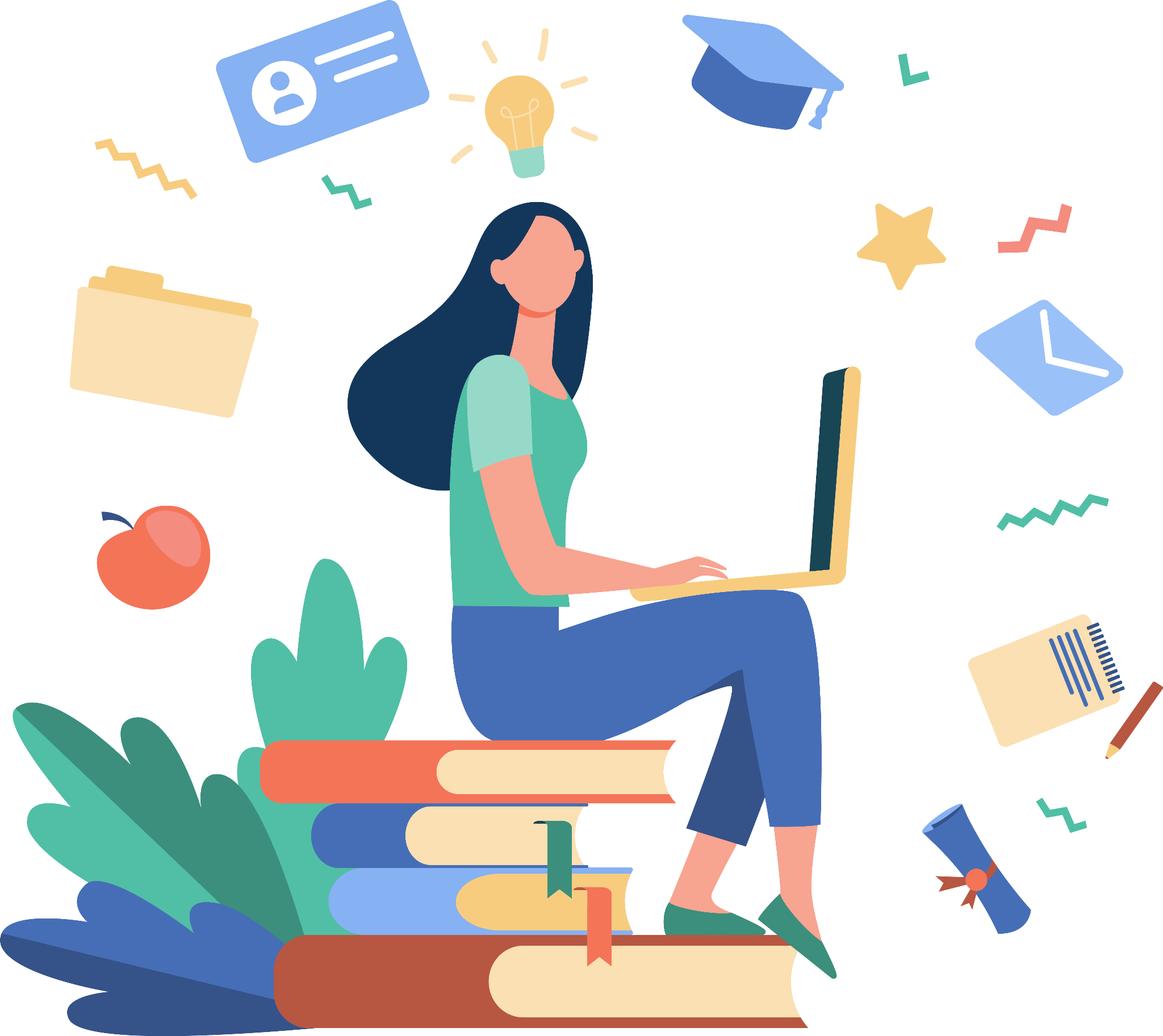 Сыбайлас жемқорлыққа қарсы білім беру бағдарламаларын әзірлеу және енгізу.
ДТІЖО Зейнел Гулия, Ақман Шырайлым
МАҚСАТЫ
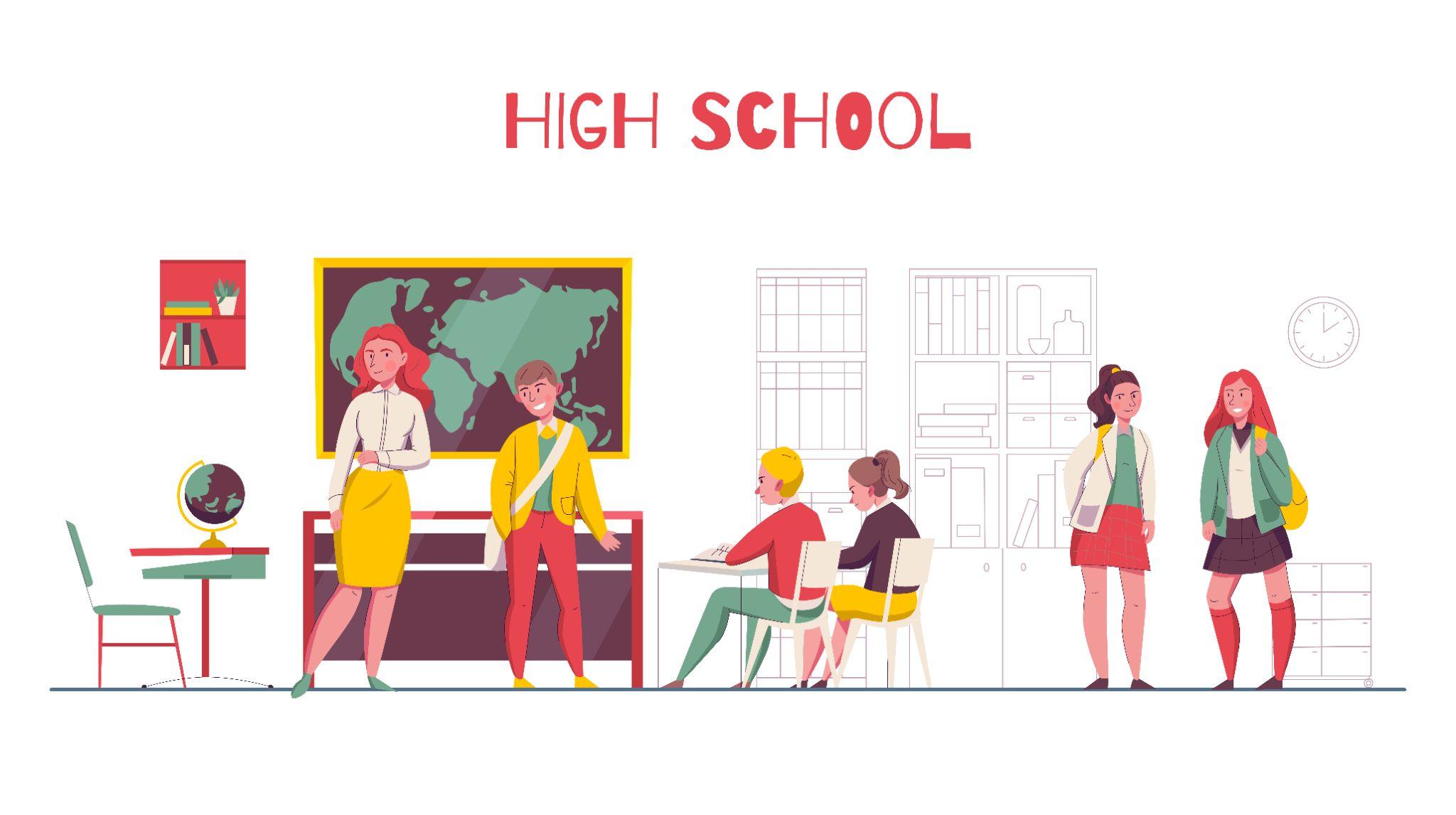 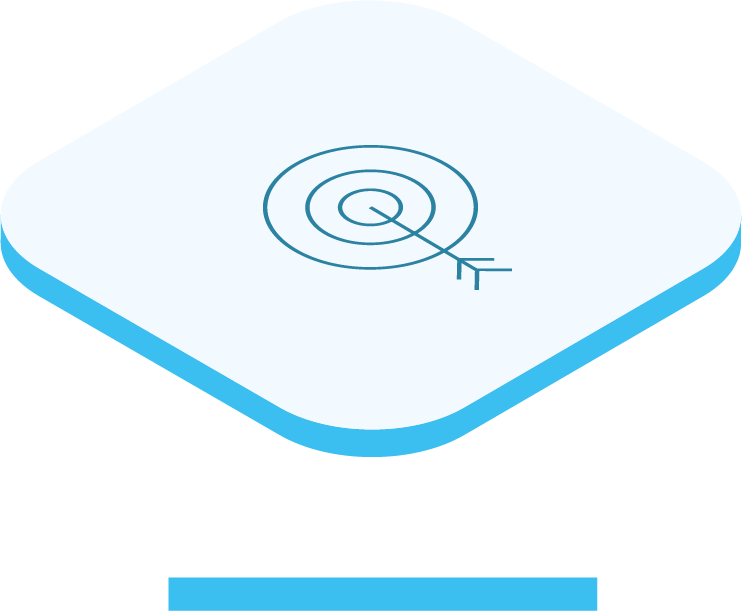 Сыныптағы жүргізілетін тәрбие жұмысына сәйкес, 
сыбайлас жемқорлыққа қарсы жоспарлау моделін тәжірибеге енгізу.
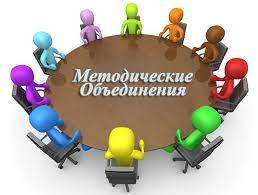 Міндеттері:
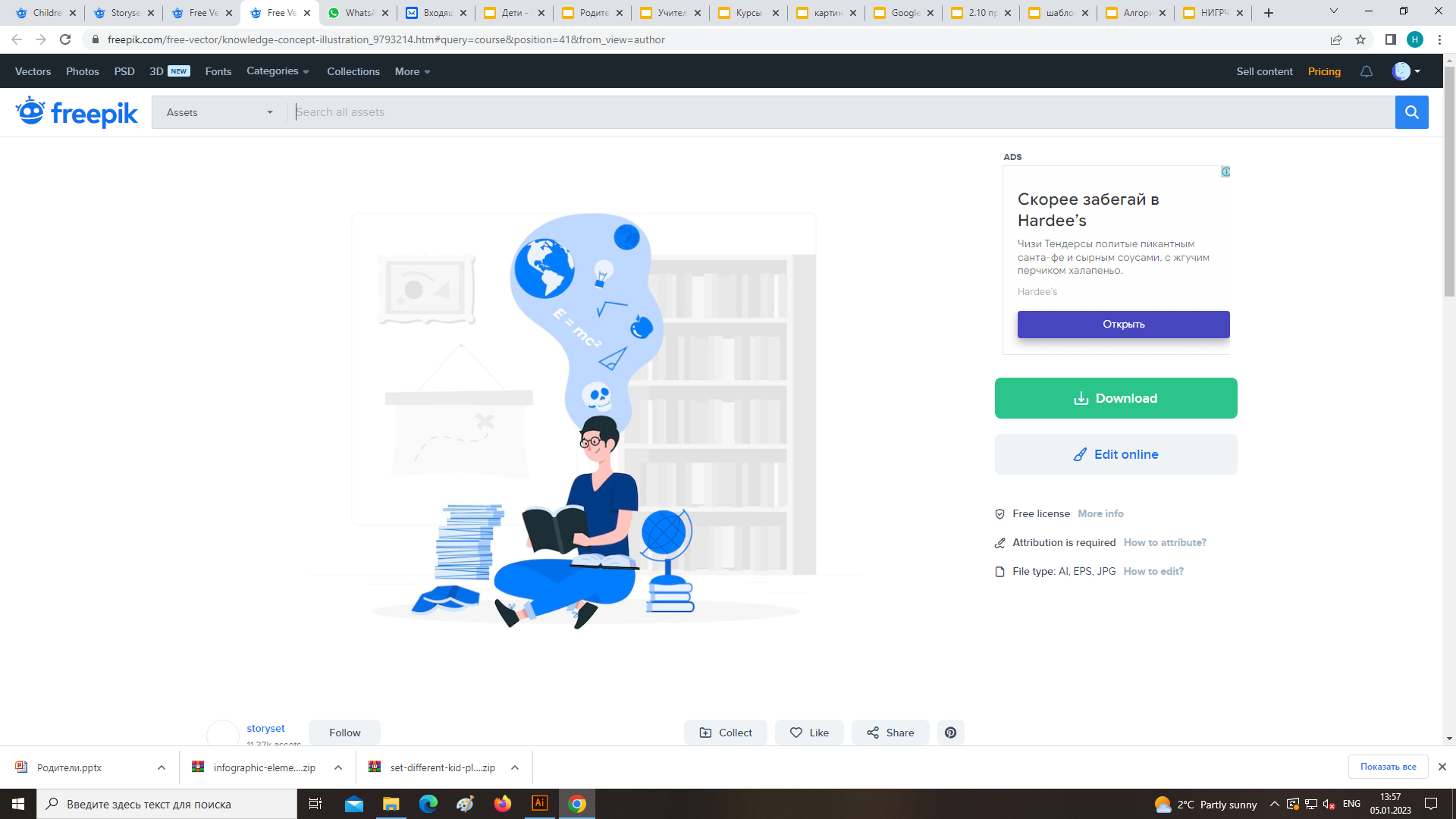 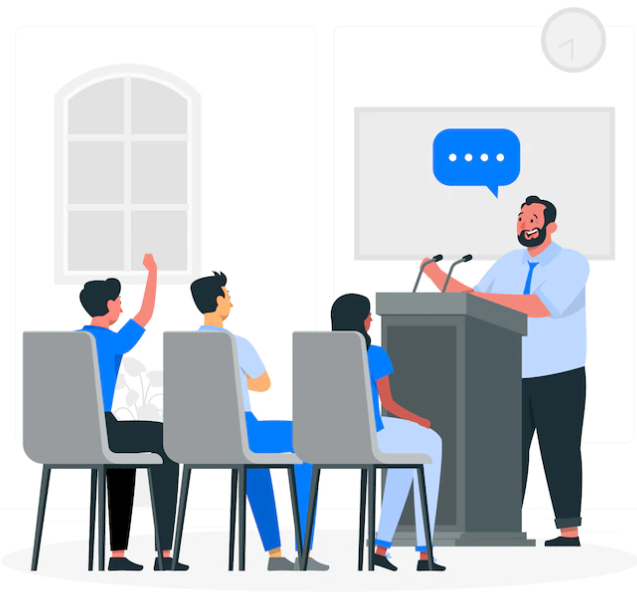 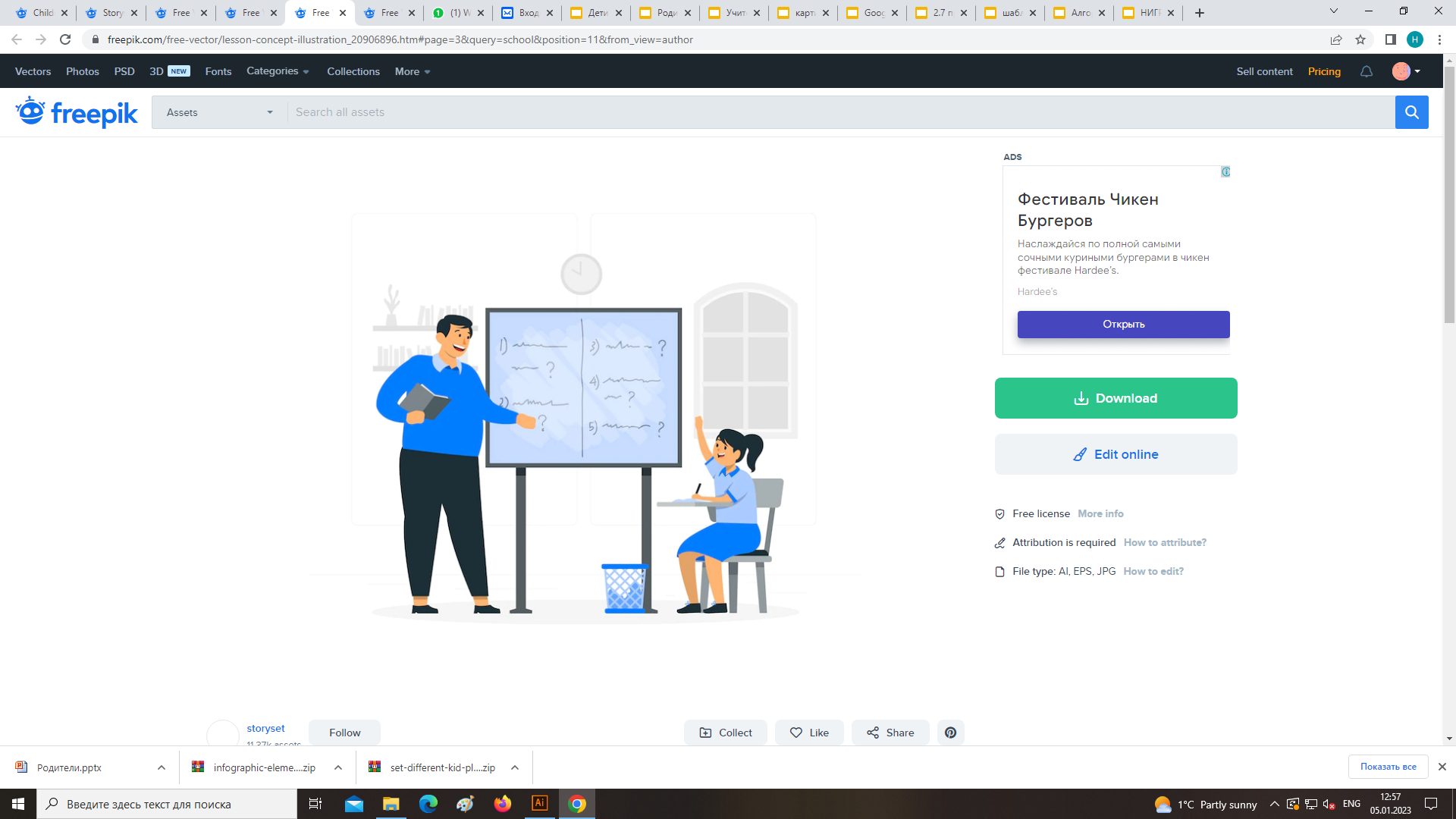 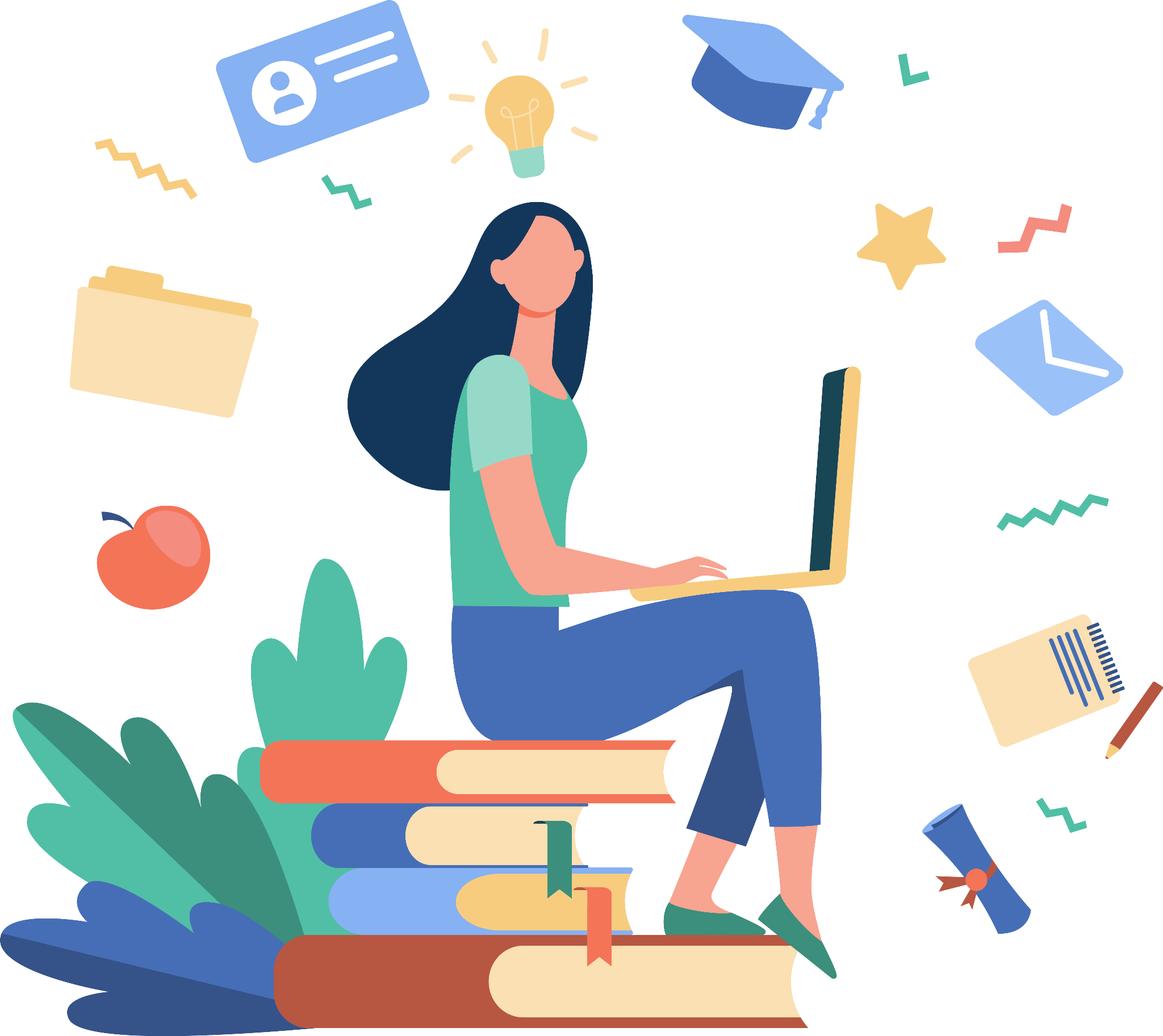 Азаматтық жауапкершілік пен патриотизмді дамыту:

өз елі үшін мақтаныш сезімін және оның жетістіктерін тәрбиелеу;
отбасы, қоғам және мемлекет алдындағы өз міндеттеріне саналы көзқарасты қалыптастыру;
өз құқықтары мен бостандықтарын, сондай-ақ басқа адамдардың құқықтары мен бостандықтарын қорғауға дайындықты дамыту;
әлеуметтік маңызды қызметке белсенді қатысу.
Парасаттылық пен адалдықты қалыптастыру:

мінез-құлық пен басқалармен қарым-қатынаста адалдық пен әділеттілікке тәрбиелеу;
өз іс-әрекеттері мен сөздері үшін жауапкершілікті дамыту;
еңбекқорлық пен өзін-өзі жетілдіруге деген ұмтылысты қалыптастыру;
біреудің еңбегі мен мүлкін құрметтеуге тәрбиелеу.
Білім алушының жеке басының үйлесімді дамуы үшін жағдай жасау:

әрбір білім алушыны тәрбиелеу мен оқытуға жеке көзқарасты қамтамасыз ету;
білім беру ортасында қолайлы психологиялық-педагогикалық климат құру;
ерекше білім беру қажеттіліктері бар балаларды қолдау;
отбасын тәрбие процесіне тарту.
Рухани-адамгершілік қасиеттерге тәрбиелеу:

Отанға, өз халқына, оның тарихы мен мәдениетіне деген сүйіспеншілікті қалыптастыру;
Қазақстан Республикасының Мемлекеттік рәміздерін құрметтеуге тәрбиелеу;
адалдықты, әділдікті, мейірімділікті, қамқорлықты, мейірімділікті және басқа да адамгершілік қасиеттерді дамыту;
табиғат пен қоршаған ортаға ұқыпты қарауды қалыптастыру.
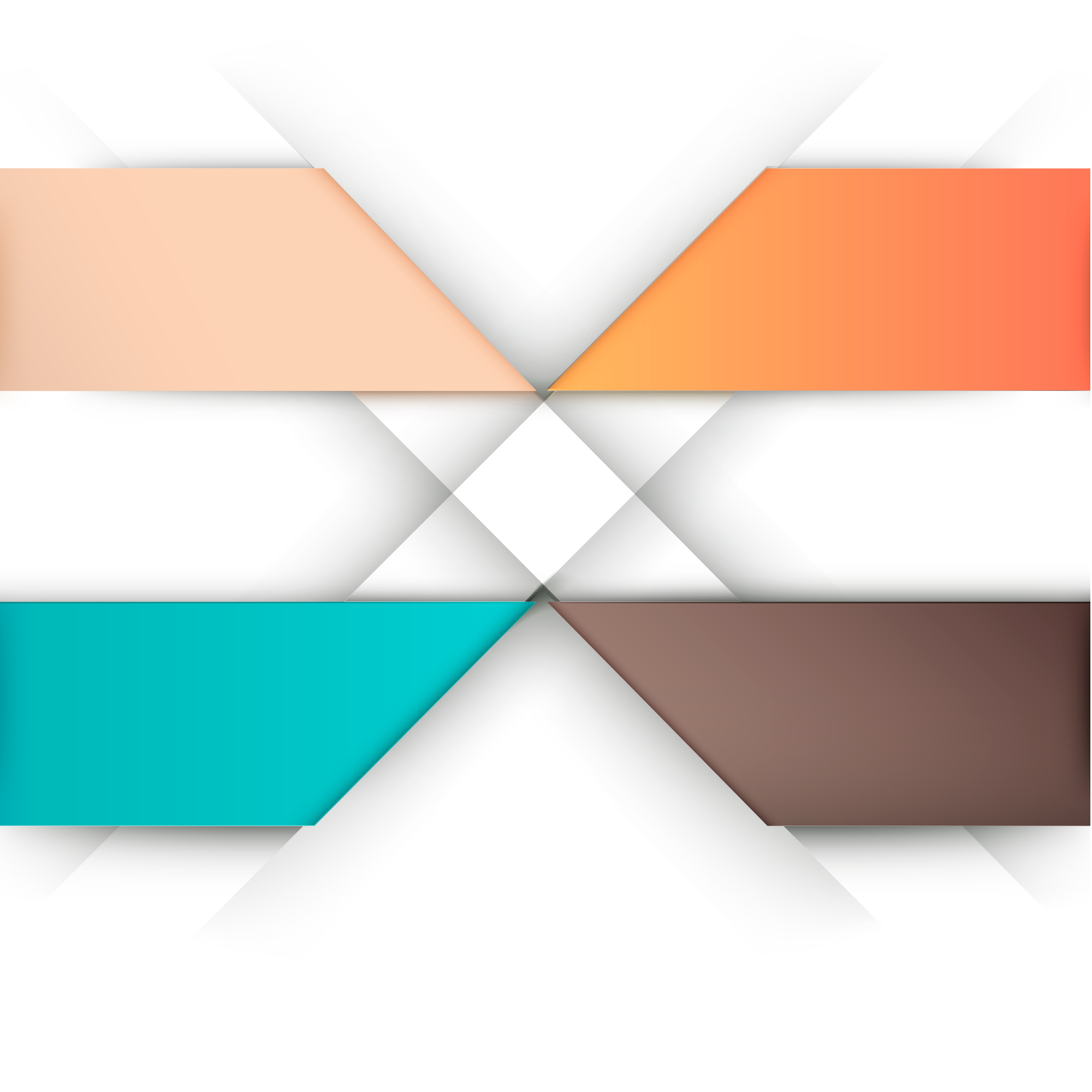 негізгі заңдарды білу, түсіну және міндетті түрде орындау
Ұсақ құқықбұзушылық деңгейін төмендету
алған білімдерін күнделікті өмірде өз бетінше және функционалдық сауатты түрде пайдалана білу
құқыққа қарсы құбылыстардың, әрекеттердің кез келген түрін қабылдамау
академиялық адалдық
құқықты, заңдылықты құрметтеу
Бағдарламаны іске асыру кезеңдері жыл бойы
Ұйымдастыру кезеңі
Жобаның картасы өткізу кезеңі
Білім алушылардың сыныптан тыс іс-әрекеттер шеңберінде:
 
Сыбайлас жемқорлыққа қарсы бірлескен жобаларды құқықтық немесе әлеуметтік тәжірибелерді іске асыру;
      Құқықтық лекториялар өткізу (оқушылар, мектеп қызметкерлері, ата-аналар)


-  Кинолекториялар  өткізу (1-11 оқушылар)  Оқушыларға жас ерекшеліктеріне байланысты түрлі көркемдік, хроникалық-құжаттық, ғылыми фильмдер, кино-фильмдер көрсету
- Құқықтық бірыңғай күндер өткізу (1-11 сынып оқушылар) 
-Ай сайын «құқықты насихаттау мен құқық бұзушылықтың алдын алудың бірыңғай күндерін» жүргізу 
-Мектеп инспекторымен, мед.қызметкерлерімен, ҮЕҰ кездесу
-Құқықтық іс-шаралар өткізу (1-11 сынып оқушылар)
-Рөлдік ойындар «Сот процесі», «Жағдайды басынан өткеру», КТК, викториналар, құқықтық сайыстар өткізу «Құқығым бар», жасырын сауалнамалар алу
-Ақпараттық қызмет
 -Жадынамалар, бейнероликтер, презентациялар әзірлеп тарату
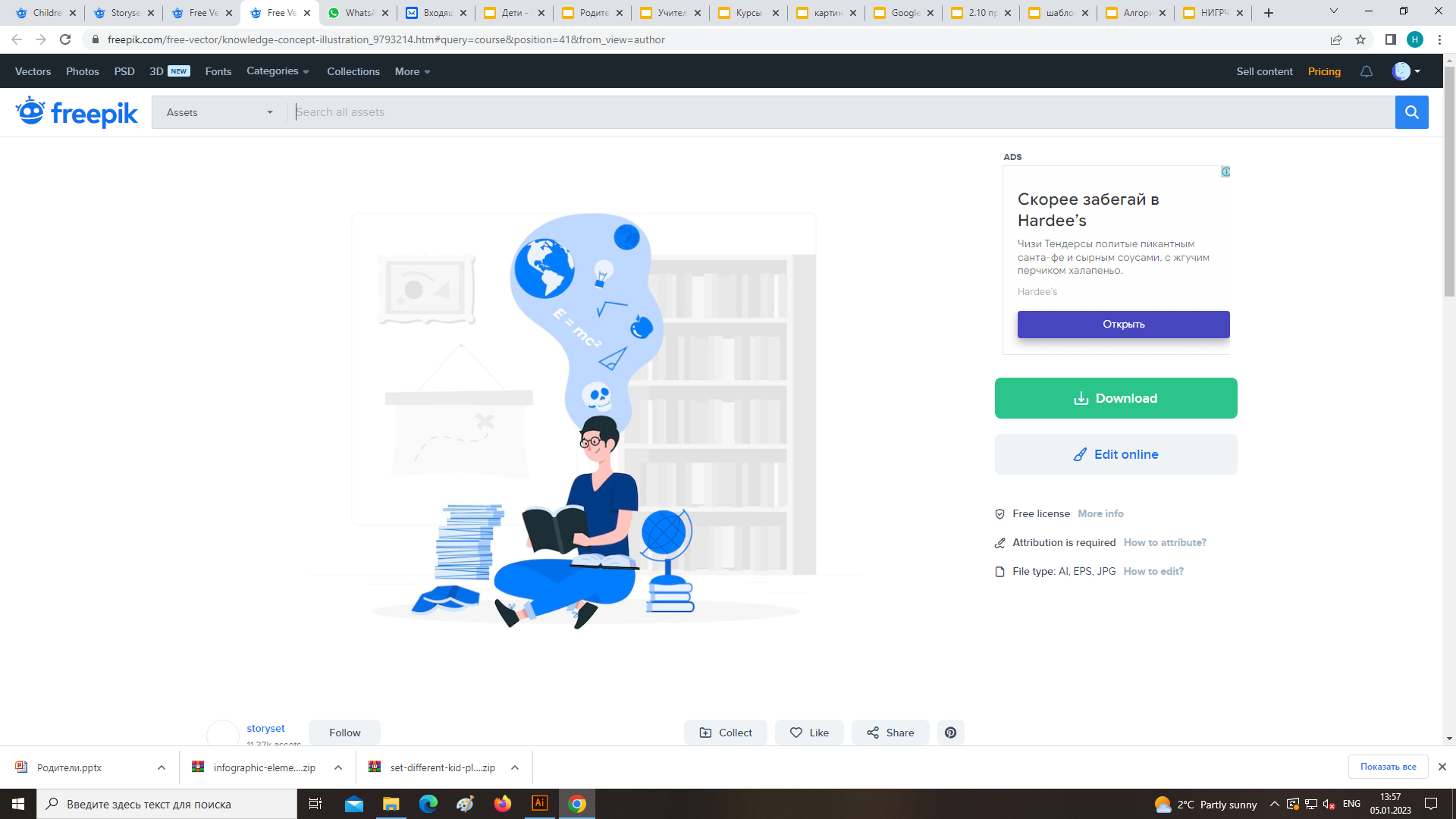 Жобаның картасы өткізу кезеңі
Білім алушылардың сыныптан тыс іс-әрекеттер шеңберінде:
 
Сыбайлас жемқорлыққа қарсы бірлескен жобаларды құқықтық немесе әлеуметтік тәжірибелерді іске асыру;

экологиялық мәдениетін қалыптастыруға бағытталған жобалар: «Таза аула», «Жасыл мектеп», «Эковолонтерлер», «Экологиялық мониторинг», «Экологиялық туризм», «Үнемді тұтыну», «Қалдық заттарға екінші өмір сыйла», «Мектептегі энергияны үнемдеу», «Судың да сұрауы бар», т.б.;
құқықтық мәдениетін дамытуға бағытталған жобалар: «Менің елім және менің құқығым», «Құқық-квест», «Заңға қосқан үлесім», «Жеткіншектің жеті жарғысы», «Заң мамандықтары»;
еңбекқорлыққа тәрбиелеу үшін  жобалар : «Қолөнер шеберханасы», «Еңбегі адал жас өрен», «Өзің жасап көр», «Аспаздық жоба» және т.б.;
ар-ұят, намыс, адалдық, жауапкершілік сияқты құндылықтарды жетілдіру үшін жобалар ұсынылады: «Бейбіт күннің каһармандары», «Өнер мен құндылықтар», «Тарихқа құрмет», «Менің отбасымның өмірлік жолы», «Уақытты басқару және өзін-өзі ұйымдастыру» және т.б.;
салауатты өмір салтының маңыздылығын түсінуі және денсаулықты нығайтатын әдеттерге дағдылануы үшін  жобалар: «Күнделікті пайдалы тағам», «Зиянды әдеттен аулақ бол», «Спорт және мен», «Қауіпсіздік және алғашқы көмек», «Психологиялық әл-ауқат және күйзеліске төзімділік», «Ұйқы және оның денсаулыққа әсері», «Экранға тәуелділік: жаман әдет», «Цифрлық гигиена» және т.б.
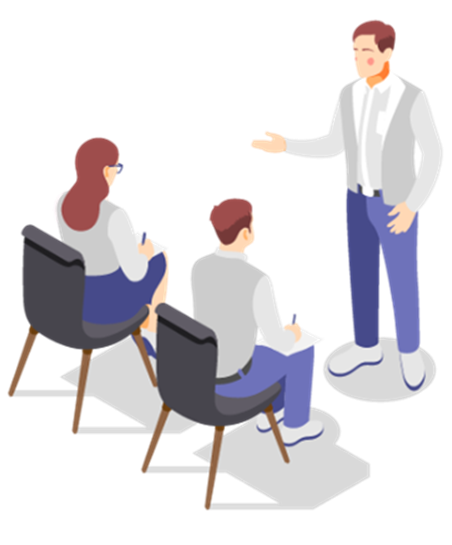 Астана қаласы әкімдігінің 29 орта мектеп коммуналдық мемлекеттік мекемесінде 
мектеп оқушыларына, педагогтеріне және ата-аналарға арналған құқықтық шаралардың жылдық жоспары
/2024-25 оқу жылы/
Үлгі жоспарлар ұсынылады
Практикалық іс-әрекет
Мектепте қолайлы тәрбие ортасын қамтамасыз ету бойынша сынып жетекшілері мен ата-аналарға арналған сыбайлас жемқорлыққа қарсы  жалпыға бірдей оқытуды әзірлеу.
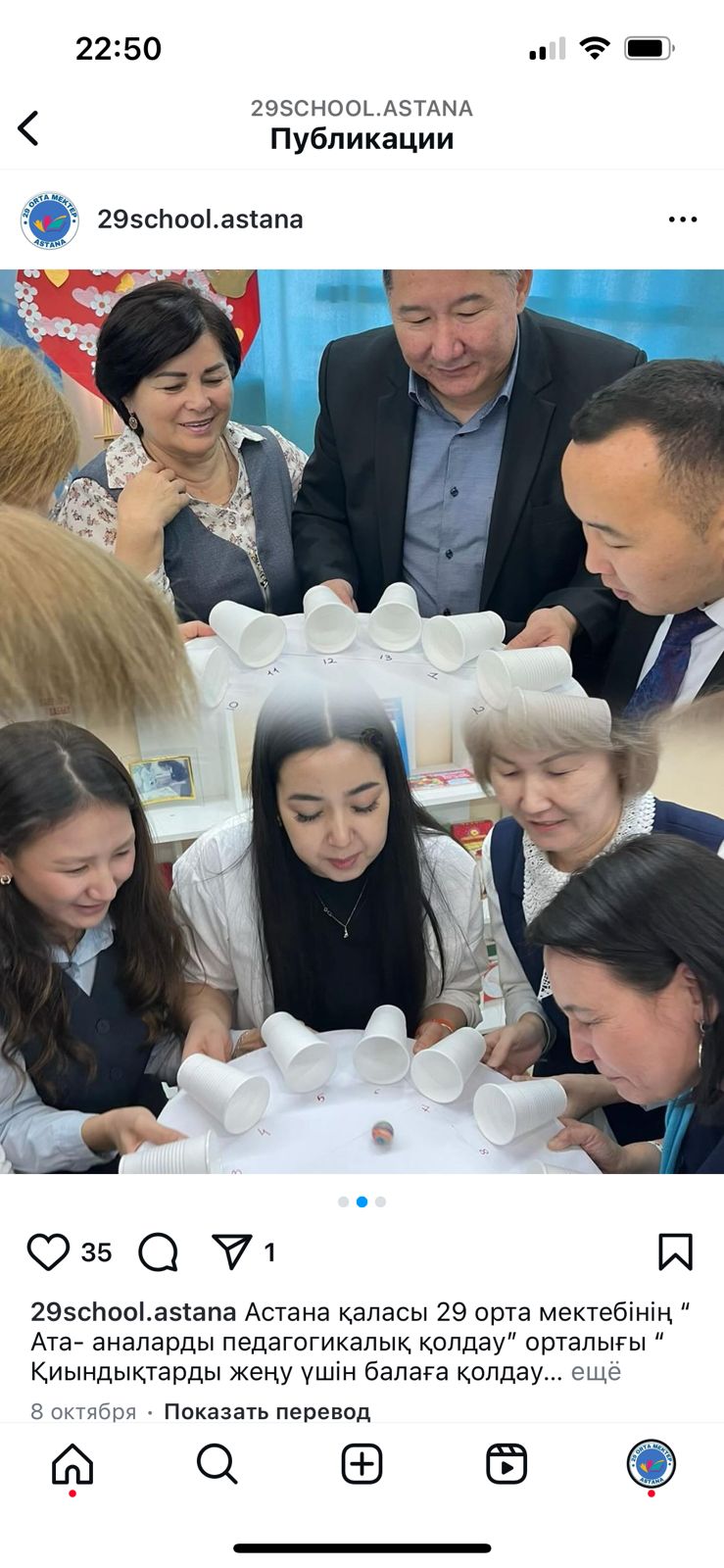 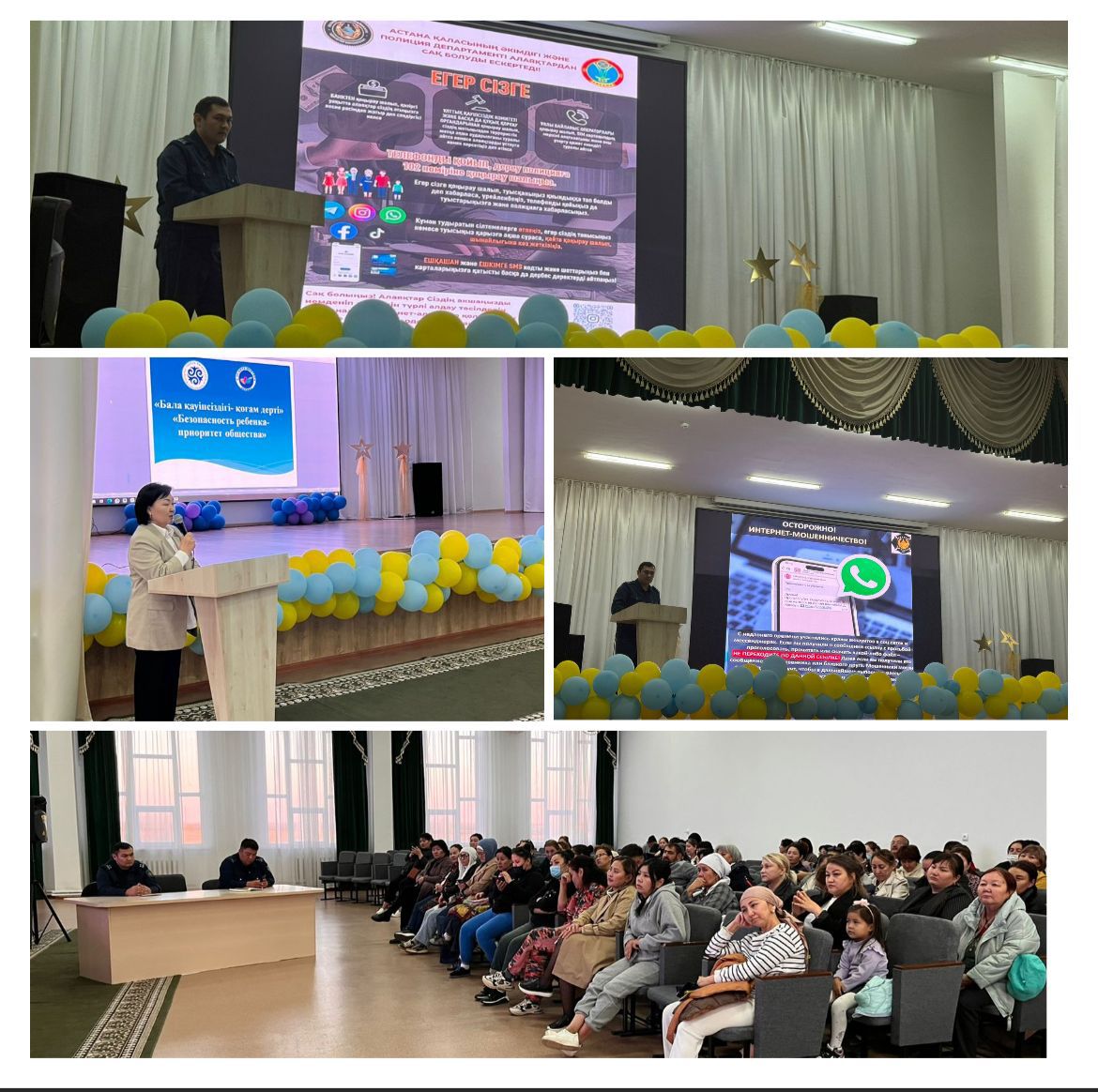 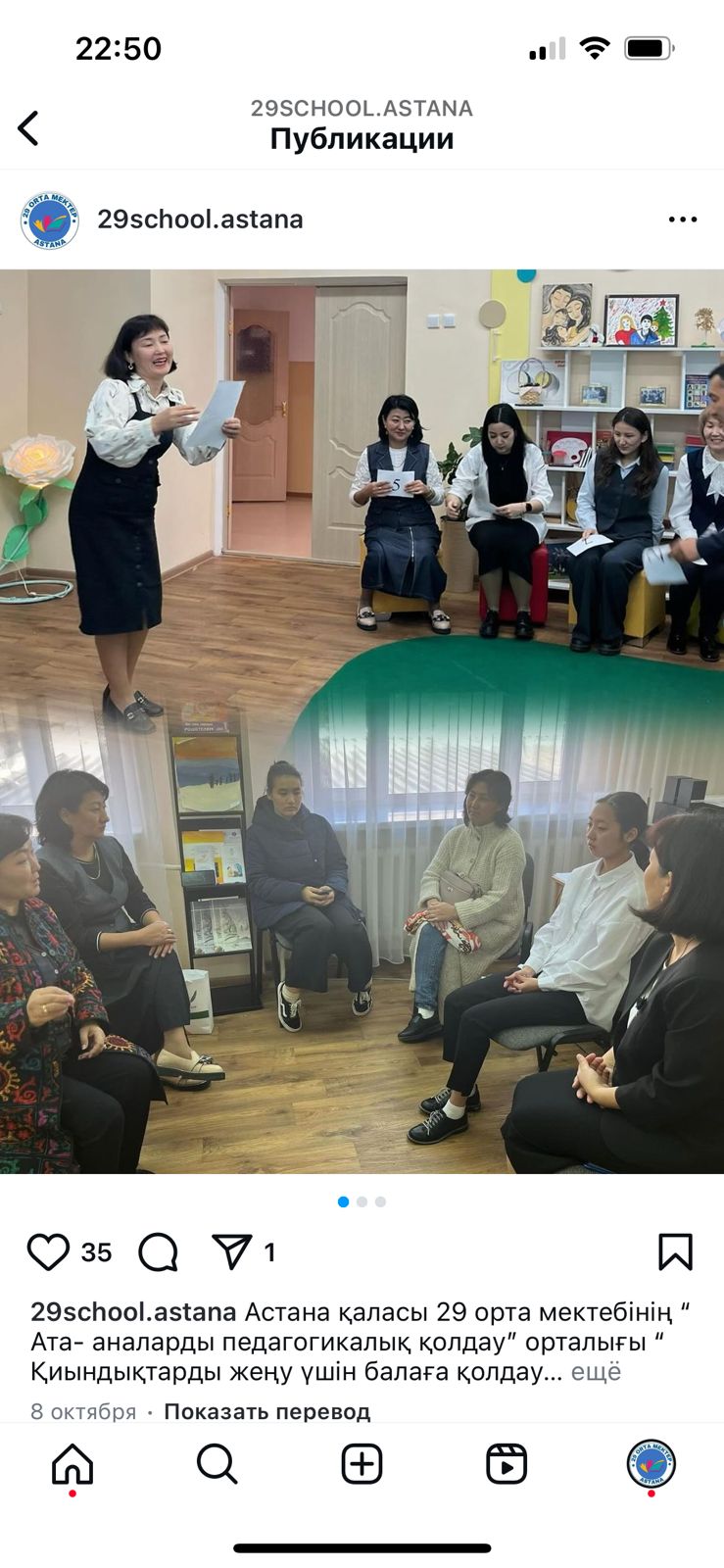 Практикалық іс-әрекет
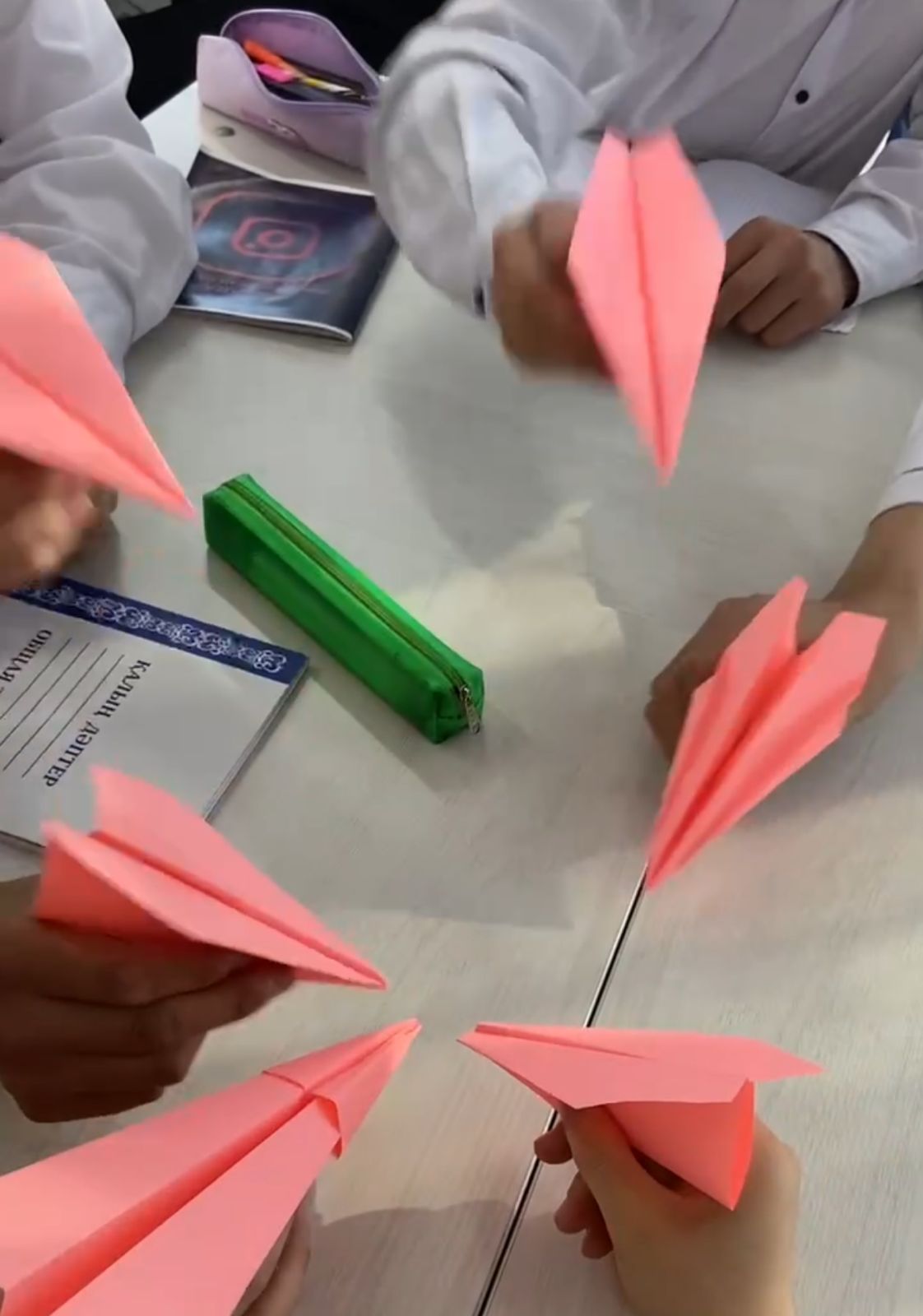 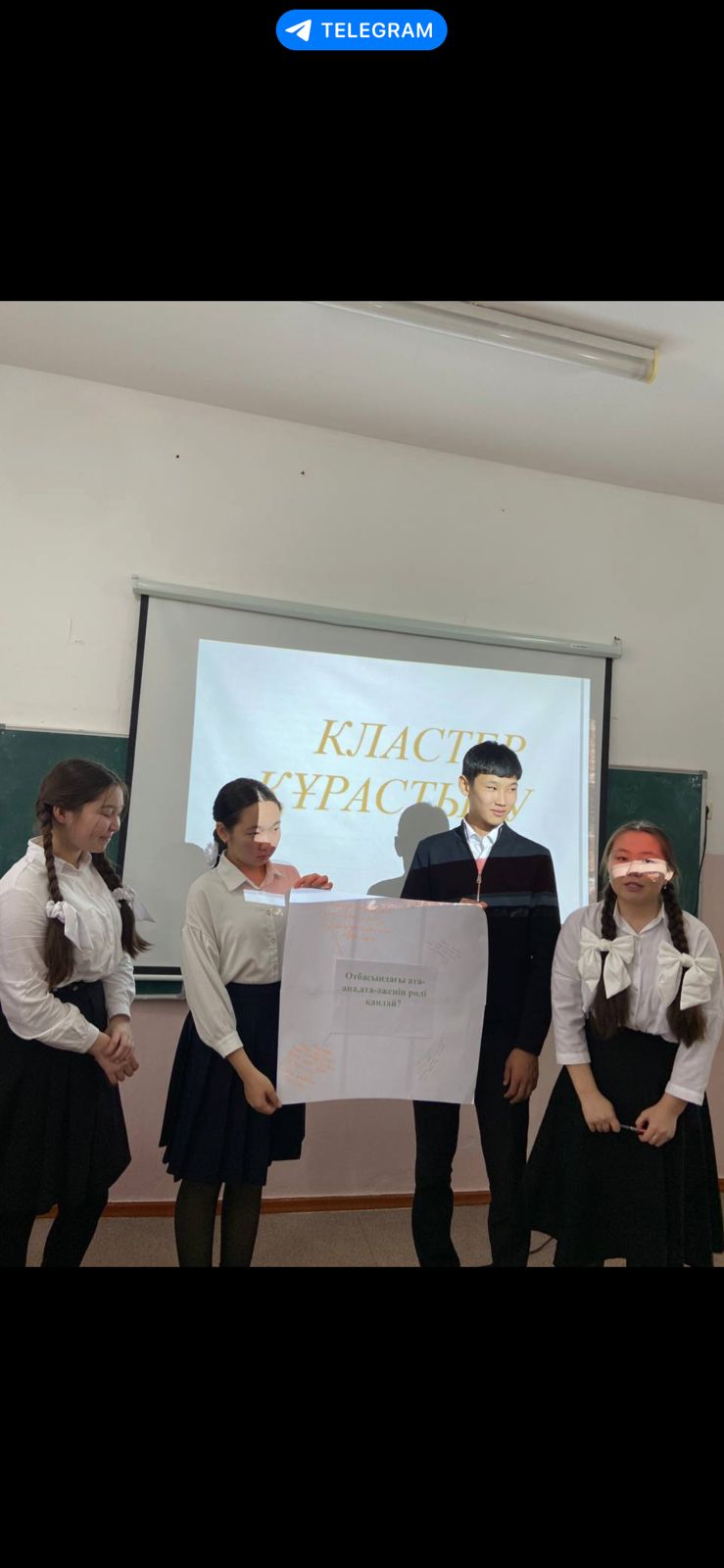 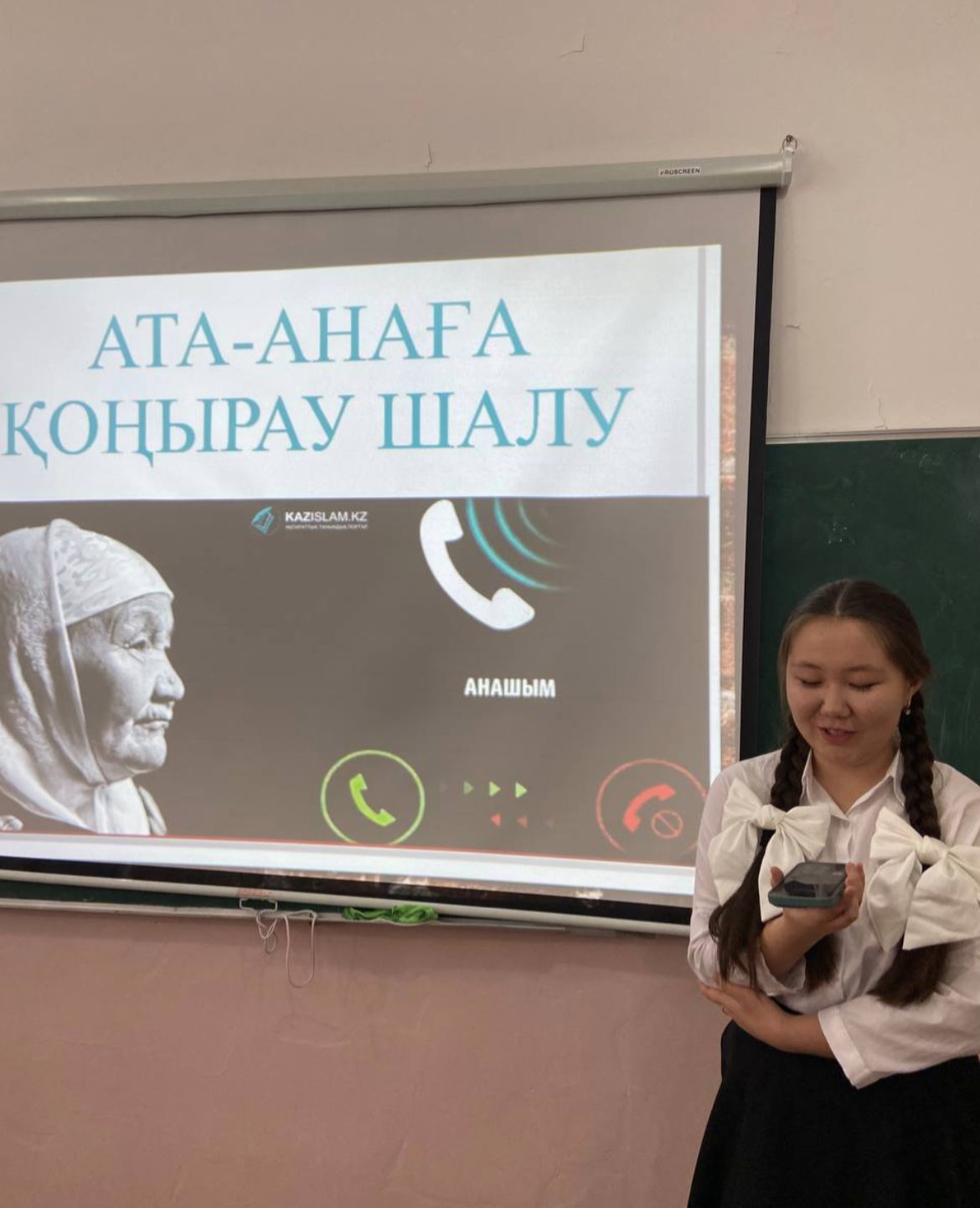 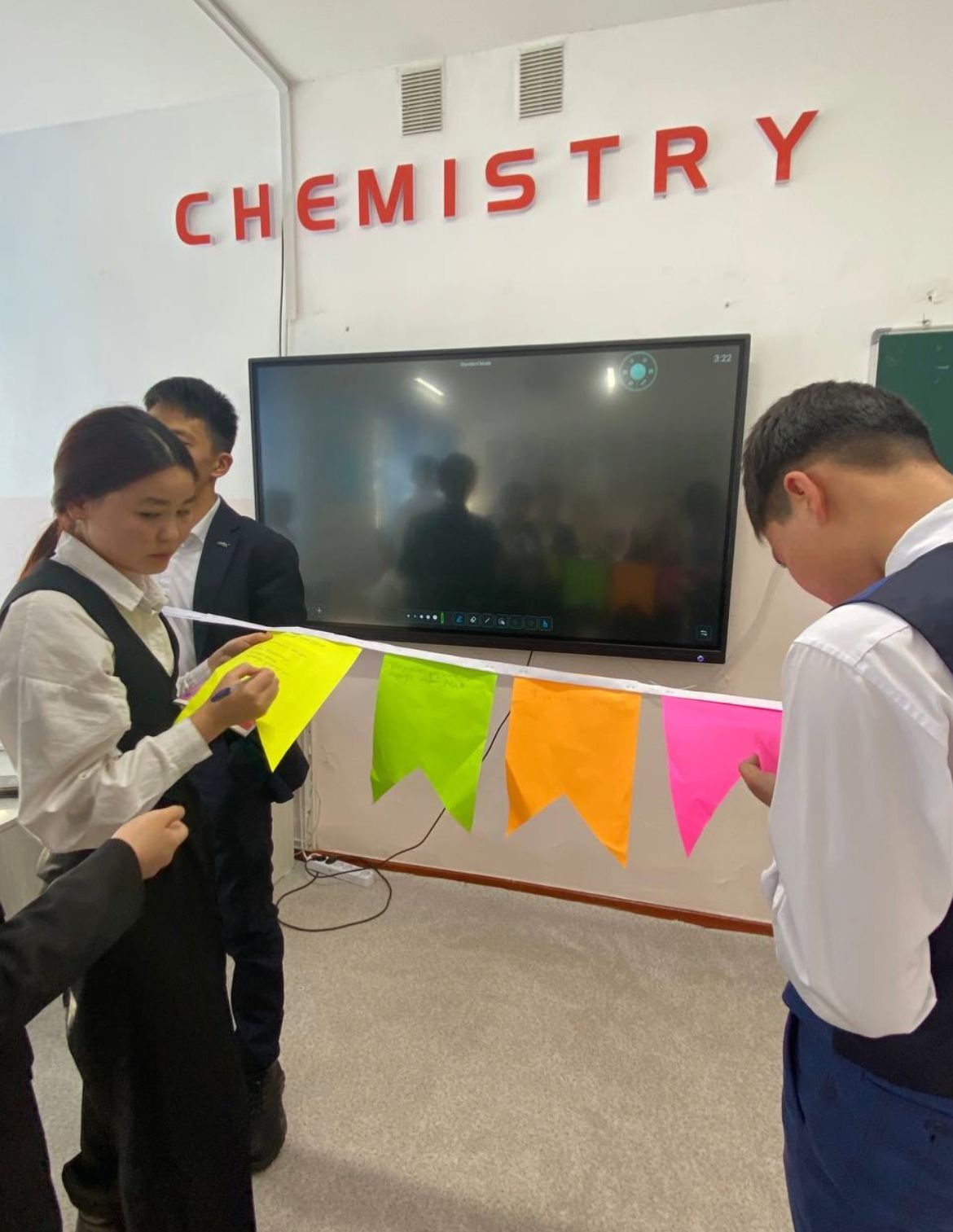 Практикалық іс-әрекет
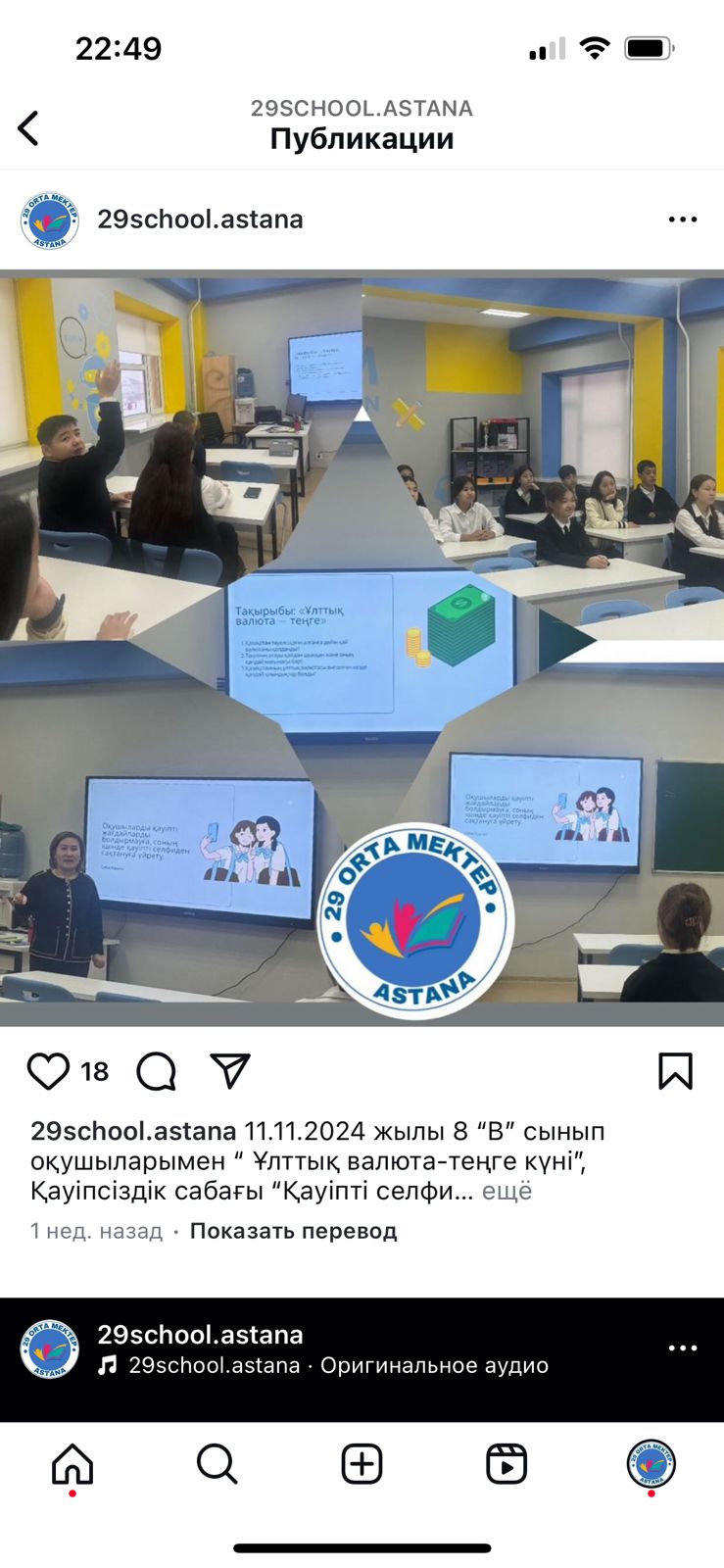 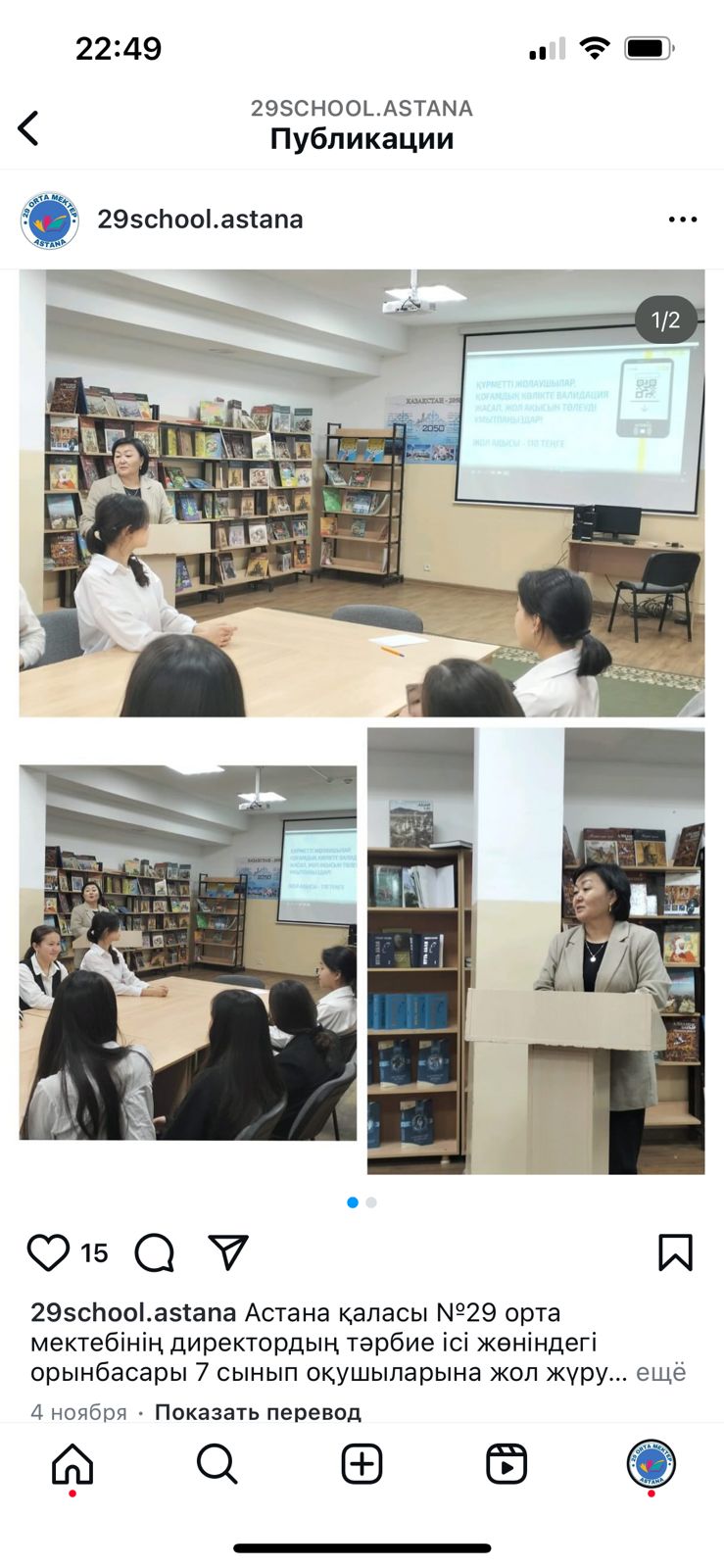 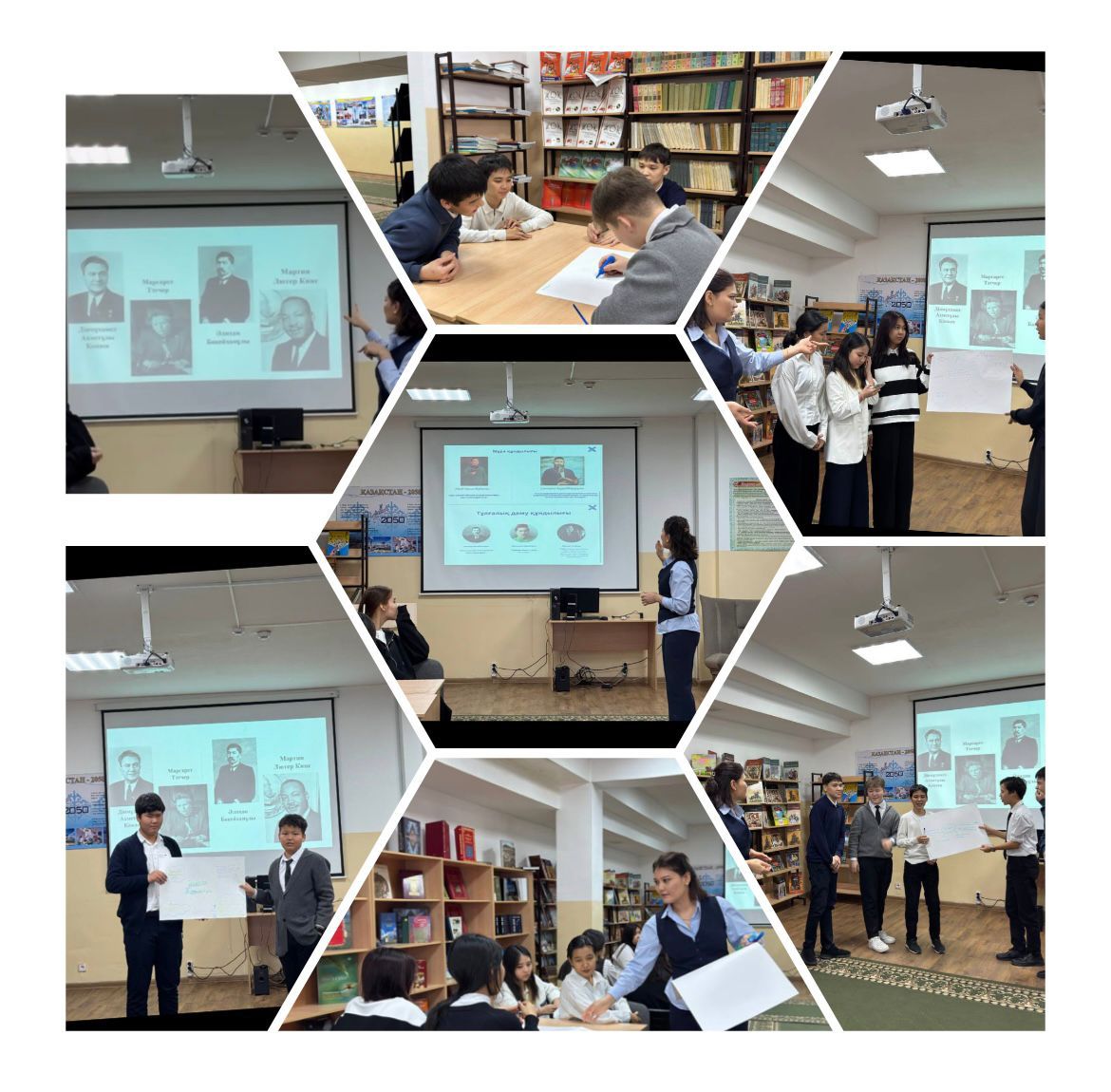 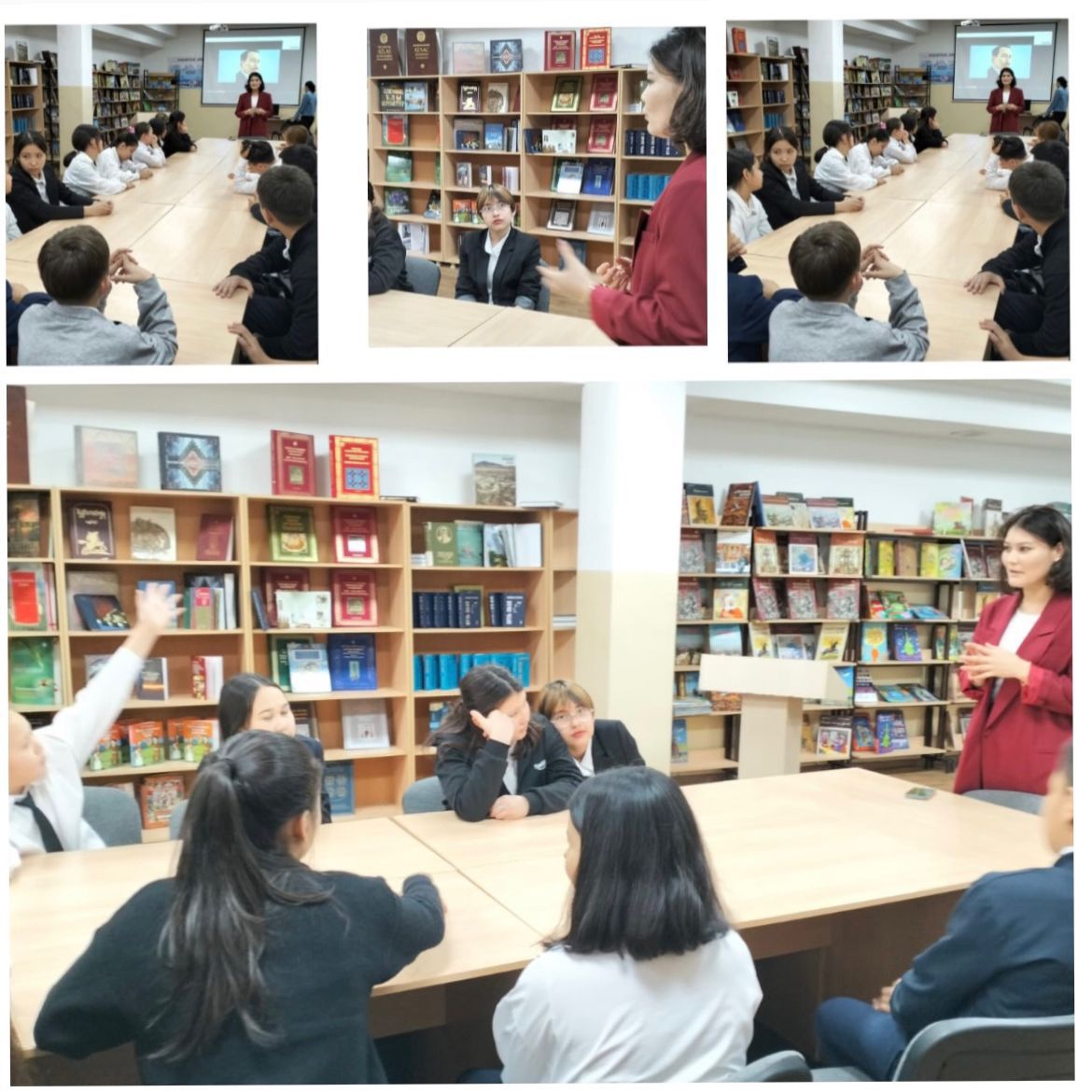 Күтілетін нәтиже:
Азаматтық, құқықтық  қасиеттері жоғары, шығармашылық тұрғыдан ойлайтын, үйлесімді дамыған білім алушыларды даярлау.
Бағдарламаны дәйекті және кешенді іске асыру нәтижесінде білім берудің барлық деңгейлеріндегі ұйымдардағы құндылықтары мен негізгі құзыреттерін қалыптастыру және сыбайлас жемқорлыққа қарсы бағытты, оқушыларға, ата-ана, педагогтерге  түсіндіру және  дамыту күтіледі.

--- Өз құқықтары туралы ақпараттандырылған азаматтар санын арттыру
---  Өз құқықтық мәселелерін шеше алатын азаматтар санын арттыру
--- Сыбайлас жемқорлық қарсы бағыт  деңгейін тоқтату.
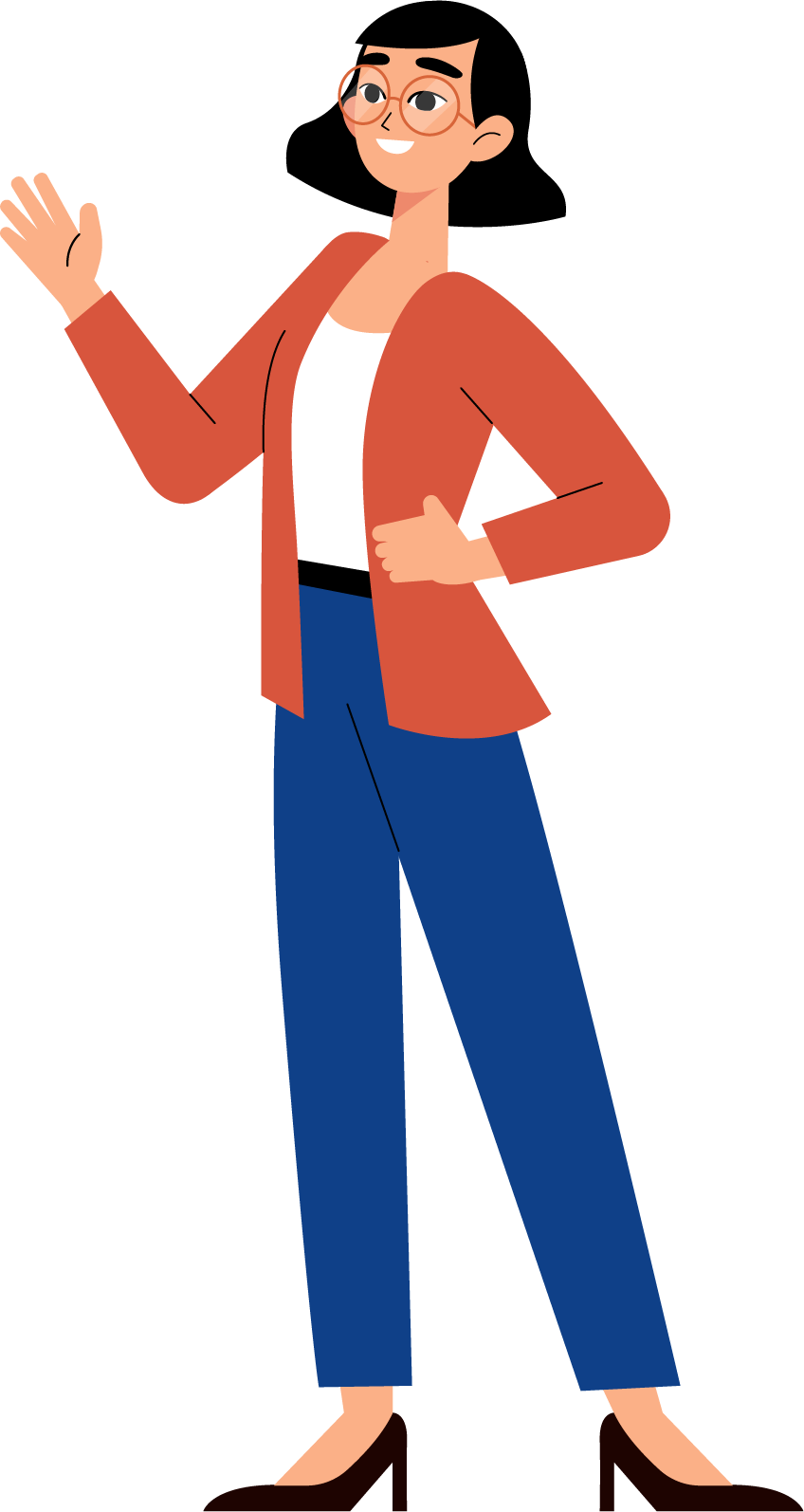 Қорытыны 
SWOT талдау
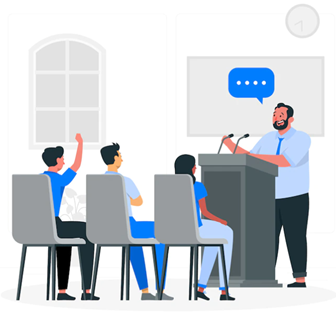 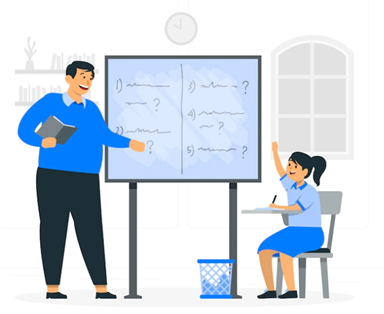 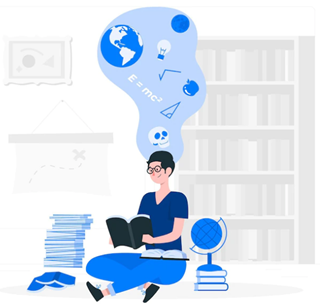